5to
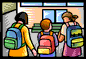 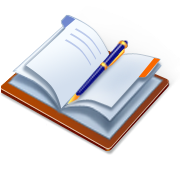 Trimestre cuatro
 CFA
Nota:  Pueden haber más estándares por objetivo.  Sólo se listaron los estándares evaluados
Trimestre cuatro: Evaluación formativa común de artes del lenguaje inglés 
Equipo de miembros y escritores

Esta evaluación se desarrolló trabajando a la inversa, mediante la identificación de una comprensión profunda de los dos textos. Se identificaron ideas clave para apoyar las respuestas construidas, y detalles clave fueron alineados con las preguntas de selección múltiple. Todas las preguntas apoyan el conocimiento previo del estudiante, de una visión o mensaje central.










Gracias a todos los que revisaron y editaron esta evaluación;
 un agradecimiento especial a Vicki Daniels y sus increíbles habilidades para editar, y a nuestra escritora interna, Ginger Jay.
2
Rev. Control:  07/06/2015 HSD – OSP and Susan Richmond
This is a CFA  to measure the task of writing an opinion piece. Full compositions are always part of a Performance Task.   A complete performance task would have:

Part 1
A classroom activity (30 Minutes)
Passages or stimuli to read 
3 research questions 
There may be other constructed response questions.

Part 2
A Full-Composition (70 Minutes)
Students should have access to spell-check resources but no grammar-check resources.  Students can refer back to their passages, notes and 3 research questions and any other constructed responses, as often as they’d like.  The note-taking forms in this CFA were created for informational text.  If you choose to use these, please have your students take notes while reading the informational passages.

Directions
30 minutes
You may wish to have a 30 minute classroom activity.  The purpose of a PT activity is to  ensure that all students are familiar with the concepts of the topic and know and understand key terms (vocabulary) that are at the upper end of their grade level (words they would not normally know or are unfamiliar to their background or culture). The classroom activity DOES NOT pre-teach any of the specific content that will be assessed!
35 minutes
Students read the passages independently.  If you have students who can not read the passages you may read them to those students but please make note of the accommodation.   Remind students to take notes as they read.  During an actual SBAC assessment, students are allowed to keep their notes as a reference.
Students answer the 3 research questions or other constructed response questions. Students should also refer to their answers when writing their full opinion piece.
15 minute break
70 Minutes
4.     Students write their full composition (opinion piece).

SCORING
An Opinion Rubric is provided.  Students receive three scores:

Organization and Purpose
Evidence and Elaboration
Conventions
​
NOT TRANSLATED YET
Here is the shortened URL for the Jeopardy Game in the Performance Task Classroom Activity. 

This must be downloaded onto your desktop as a PowerPoint and not opened in Google Slides.
https://goo.gl/UDYCs7
3
Title:  Science Fair (G5-Q4 CFA)
This classroom pre-activity follows the Smarter Balanced Assessment Consortium general design of contextual elements, resources, learning goals, key terms and purpose [http://oaksportal.org/resources/]
The content within each of these was written by Renae Iversen

Facilitator says:
When someone asks you, “What’s the matter?” you often will tell them something about how you are feeling.  However, in science, the word matter has a different meaning.  Today we are going to watch a short video about matter and then play a game of Jeopardy to see what you’ve learned.  This will prepare us for the Performance Task about Avery’s science fair project. 

Discussion question:  In science terms, what do you think matter is?  Turn and tell your neighbor and then listen as he/she tells you. 

[Allow 1 minute for students to talk.  Walk around to ensure students are on-topic and engaged in discussion.]

Facilitator says:
Ok, now that you have an idea of what matter might be, we are going to watch a short video.  Watch closely and write down notes if you would like because afterward we will be playing Jeopardy about things mentioned in the video. 

[Play YouTube video: https://youtu.be/HihUDcXnq58?list=PLaRemgVtKX9ciSE90aGVFd-01qoxMGnFW]

Facilitator says:
Hopefully you watched carefully because your team will rely on your knowledge to help the group answer these questions.  

[You may want to divide the group into teams ahead of time.  You can play with as many teams as you’d like.  This game is more for the learning than actually knowing all the correct answers.]

[Have the PowerPoint showing on the screen so all students can see it.  Put students into their teams and give them a section on the board to keep a tally of points earned/lost.  On the Jeopardy board, there are 5 categories across the top and the higher the points, the more difficult the question.  The concepts will be explored further in the Performance Task so this is just an introduction to prepare them.  Don’t expand on it too much further; just clarify if there are questions.]
  
Facilitator says:
We are going to work in teams to answer these questions.  As soon as I ask the full question, raise your hand if you think you know the answer.  I will call on the first raised hand.  If you get it incorrect, your team loses that many points so work together and talk it out if you need to.  {If you have time, you may want to call one additional team to try and answer before giving the correct answer.}

[Present the Jeopardy board on the screen.  When students call out a category and points value, click on the points and it will take you to the question slide.  Click once and the word, “Question” pops up.  Click again and the actual question shows up.  Click again and the word, “Answer” shows up.  One final click will display the answer.  Click the arrow at the bottom to return to the game board. You may want to try this to get familiar with it prior to showing students.  If you do try it ahead of time, close it and then open again when ready to play it with students so it doesn’t ‘remember’ that you’ve already clicked through.]
NOT TRANSLATED YET
4
Facilitator says: 
Now hopefully you know a little bit more about matter and its 3 main states.  In your performance task, you will be learning about Avery’s decision for a science fair project and other scientific information about matter.  The work you did today should help prepare you for the research and writing you will be doing in the performance task.  

Note: Facilitator should collect student notes from this activity.
NOT TRANSLATED YET
5
Rev. Control:  07/06/2015 HSD – OSP and Susan Richmond
Ancillary Materials
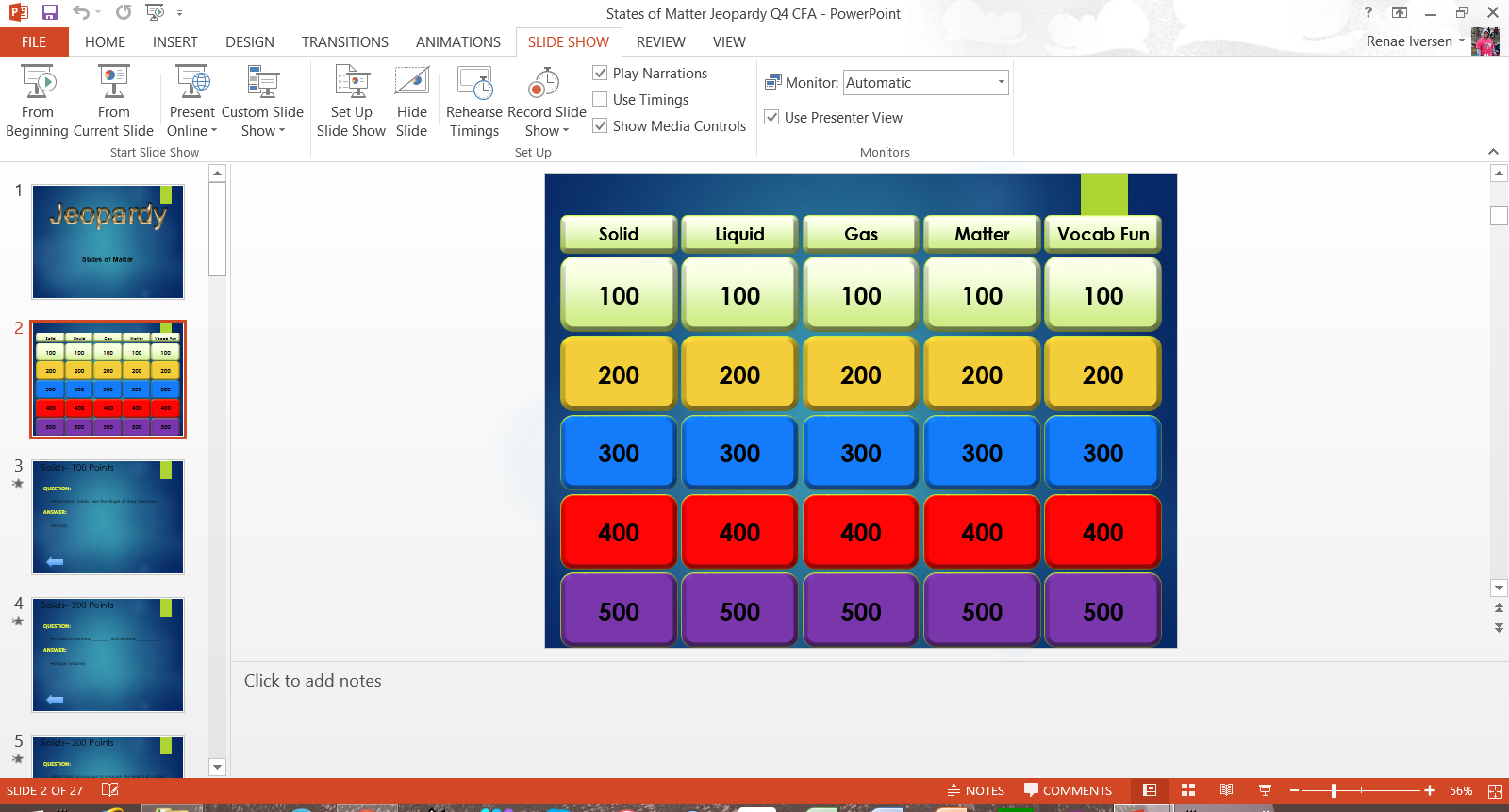 NOT TRANSLATED YET
6
Ordenar en la Imprenta de HSD…
http://www.hsd.k12.or.us/Departments/PrintShop/WebSubmissionForms.aspx
Instrucciones
Las Evaluaciones de HSD para las escuelas primarias no ofrecen un guion para el maestro, ni son por tiempo. Son una herramienta para tomar decisiones informadas relacionadas con la instrucción. La intención de estas evaluaciones no es que los estudiantes "adivinen y verifiquen" las respuestas sólo para terminar una evaluación. 
Todos los estudiantes deben “progresar hacia” tomar las evaluaciones independientemente, pero muchos necesitarán estrategias que los ayude a desarrollar académicamente. Si los estudiantes no están leyendo al nivel de grado y no pueden leer el texto, por favor, lea los cuentos a los estudiantes y haga las preguntas. Permita a los estudiantes leer las partes del texto que puedan. Favor de tomar en cuenta el nivel de diferenciación que un estudiante necesita.
Acerca de esta evaluación

Esta evaluación incluye:  Respuestas de selección múltiple, Respuesta construida y una Tarea de Rendimiento.
About this Assessment

This assessment includes:  Selected-Response, Constructed-Response, and a Performance Task.
No hay preguntas/elementos de tecnología (TE). Nota:  Se recomienda enfáticamente que los estudiantes tengan experiencia con los siguientes tipos de tareas, en varios lugares de práctica educativa en línea (internet), ya que éstas no  están en las evaluaciones de primaria de HSD: reordenar texto, seleccionar y cambiar texto, seleccionar texto, seleccionar de un menú desplegable (drop-down).
7
Grado 5
¿Qué problemas o preguntas establece acerca de la idea principal?
el autor 
Escribe un problema o pregunta nueva que el autor trae a la atención del lector acerca de la idea principal.
_____________________________________________________________________________
_____________________________________________________________________________

Detalles clave 

¿Qué detalles clave de la sección o párrafo explica más acerca del problema o pregunta? 
Escribe dos detalles clave que proporcionan una respuesta o solución.  Utiliza citas del texto cuando sea posible.

Detalle clave (tiene una respuesta o solución)
      ________________________________________________________________________
      ________________________________________________________________________

Detalle clave (tiene una respuesta o solución)
      _________________________________________________________________________
      _________________________________________________________________________

Una y otra vez
¿Qué palabras, frases o ideas el autor utiliza una y otra vez? Escríbelas aquí. Piensa por qué el autor las utiliza una y otra vez.








Escribe una oración de conclusión que diga más acerca de la nueva idea clave y de los detalles clave de la respuesta y solución.  Utiliza en tu resumen algunas de las palabras o ideas de ‘una y otra vez’.
____________________________________________________________________________

_____________________________________________________________________________
Instruya a los estudiantes a releer y seleccionar un párrafo o sección del texto con problemas o preguntas acerca del tema principal.

Pregunte:  − ¿La sección o párrafo que escogieron establece una nueva pregunta o problema acerca de la idea principal?  Esto es un detalle clave que puede ayudar a resolver el problema o contestar la pregunta ( asegúrese de que los estudiantes pueden identificar el tema principal).  

Pida a los estudiantes que escriban UNA oración breve sobre el problema nuevo o la pregunta nueva, que el autor trae a al atención del lector  acerca de la idea principal.
1
Recuerde que los estudiantes necesitarán tener una hoja para tomar notas por cada pasaje.
Pida a los estudiantes que busquen detalles clave  que  expliquen más acerca del problema o la pregunta

Explique que los “detalles clave acerca de la idea principal  nos pueden ayudar a encontrar respuestas  a una pregunta o la  solución a un problema.” Indique a los estudiantes que escriban 3 detalles clave breves que proporcionen una respuesta o solución.
2
Pida a los estudiantes que relean el párrafo o sección que escribieron, y que escriban en el recuadro las palabras e ideas que ellos ven Una y otra vez.
 
Explique:  − Cuando los autores utilizan las mismas palabras, frases o ideas Una y otra vez, pregúntense ustedes mismos “¿por qué?”.  Esto significa que algo es importante.
Instruya a los estudiantes  a que observen las palabras o ideas ‘una y otra vez’, y pregunte: −¿Ven ustedes algunas palabras o ideas ‘una y otra vez’ en las ideas clave acerca de los problemas o soluciones?  ¿Pueden estas palabras ayudarles a escribir una oración de conclusión que resuma el problema y la solución (o la pregunta y la respuesta)

Resumir es una parte importante de escribir conclusiones.  Es una estrategia sumamente importante que los estudiantes deben aprender para poder utilizar las destrezas de investigación de manera efectiva.
3
4
Diferenciación:
Estudiantes que necesiten más páginas – imprima cuántas sean necesarias. Estudiantes que se beneficiarían del enriquecimiento  –  pueden seguir adelante con más secciones o párrafos.  Estudiantes que necesitan instrucción más directa  – enseñe cada parte en mini lecciones. Estos conceptos pueden enseñarse por separado: 
Idea principal 
Problema/Solución ; Pregunta/Respuesta
Detalles clave 
Una y otra vez
Conclusiones - Resume
Los estudiantes ELL pueden necesitar que cada parte sea enseñada usando una estructura del lenguaje (oración) que enfatice palabras de transición.
11
Grado 5
Nombre_________________     Pasaje _____________ Idea principal ______________
¿Qué problemas o preguntas el autor establece acerca de la idea principal?

Escribe un problema o pregunta nueva que el autor trae a la atención del lector acerca de la idea principal.
_____________________________________________________________________________
_____________________________________________________________________________

Detalles clave 

¿Qué detalles clave de la sección o párrafo explica más acerca del problema o pregunta? 
Escribe dos detalles clave que proporcionan una respuesta o solución.  Utiliza citas del texto cuando sea posible.

Detalle clave (tiene una respuesta o solución)
      ________________________________________________________________________
      ________________________________________________________________________

Detalle clave (tiene una respuesta o solución)
      _________________________________________________________________________
      _________________________________________________________________________

Una y otra vez
¿Qué palabras, frases o ideas utiliza el autor una y otra vez? Escríbelas aquí. Piensa por qué el autor las utiliza una y otra vez.








Escribe una oración de conclusión que diga más acerca de la nueva idea clave y de los detalles clave de la respuesta y solución.  Utiliza en tu resumen algunas de las palabras o ideas de ‘una y otra vez’.
____________________________________________________________________________

_____________________________________________________________________________
12
NOT TRANSLATED YET
The Performance Task prompt:
Write an opinion piece about whether or not Avery’s project has all the items on the checklist. Defend your answer using facts from the texts provided.
Student Opinion Performance Task Exemplar Example ( see next page):
10
Student Opinion Performance Task Exemplar Example:
Avery’s Science Fair Project


I think Avery’s Science Fair project was lacking in many ways.  Yes, it was cool how she made the other students discover the gas in her project, but many other things were missing, as you can see from the checklist.  When I have been involved in a Science Fair, the best projects have included much more than she seemed to have. 



There were a few things from the checklist that she definitely had.  On one hand, she definitely had a display.  This was probably the best part of her project.  The story said that “everyone enjoyed seeing her tank and the beautiful fish” and that they” “enjoyed being surprised by the big bubbles of air popping out of the filter”.  

She also did a good job labeling.  Even though we only heard of a couple of things that she identified as solids, liquids, and gases (little glass pebbles, miniature stone castle, tank, water, and air bubbles), you can conclude that she labeled more because in the story it said that the students were shocked by all of the examples she labeled.  So I inferred that she did label more that what she wrote about.  Clearly she showed her understanding of what solid, liquid and gas matter was in that she was able to label examples of these correctly.



On the other hand, much was missing.  We have learned since 3rd grade that when you do a Science Fair project, you are doing a Scientific Inquiry, and there are steps that you go through to show your thinking.  The first thing you must do after getting your question is to state a Hypothesis or what you believe is going to happen.  Then you test your theory and gather data about what you find.  It didn’t say anything in the story about Avery testing anything or gathering data.  She did do some observing about what she was seeing in her tank, but there wasn’t any recording of data to show how she came up with her labels of the types of matter.  She should have written this out and displayed it next to her tank.  



Avery obviously understood the differences between the types of matter because she said “she knew that the molecules in gases were able to move freely because the atoms are packed more loosely than in liquids or solids”.  However, she never explained this in her display.  She also could have explained how she “discovered” that the gas in her display had not escaped but was in the form of air bubbles coming from the filter.  If she had done so, the observers would have had a better understanding of the reasons why things are solids, liquids, and gases.

Lastly, she was missing a conclusion, which could have tied together her observations, knowledge about types of matter, and other places outside of a fish tank that you can find matter.  This would have helped the judges as well as observers of her project really grasp her overall knowledge of matter.  Even though she thought of a clever way to get the observers to find the gas on their own, much more could have been done to show Avery’s complete understanding of the topic.
The writer clearly states their opinion and stays on topic.
Ideas flow logically from the introduction to conclusion and effective transitions are used.
Evidence is provided from sources about the writer’s opinions and elaborated with specific information.
NOT TRANSLATED YET
Ideas are expressed effectively, using precise language that is appropriate for the audience and purpose.
11
Grades 3 - 5: Generic 4-Point Opinion Writing Rubric
NOT TRANSLATED YET
12
Working Drafts of ELA rubrics for assessing CCSS writing standards --- © (2010) Karin Hess, National Center for Assessment [khess@nciea.org
Estándares ELP de 4to – 5to organizados por Modalidad
Esta tarea de rendimiento se basa en la escritura. Como una opción, si desea dar seguimiento al crecimiento ELP como un segundo objetivo, los maestros pueden optar por evaluar ELP estándar 4 porque se alinea con esta tarea de rendimiento específica. La composición completa de su estudiante puede ser analizada para identificar los niveles de dominio lingüístico en inglés. Es evidente que los estudiantes estarán navegando a través de las modalidades para llegar al producto final. Sin embargo, es importante tener en mente qué es lo que está evaluando la tarea de rendimiento de un escrito de opinión, y cuán profundamente el estudiante entiende el contenido de la clase y el lenguaje. La meta de crecimiento ELP es proporcionar “la enseñanza escalonada justa" para que los estudiantes demuestren su comprensión a fin de que pasen de un nivel de competencia al siguiente.
Oregon ELP Standards Aligned with Performance Task, 2014; Arcema Tovar
Rev. Control:  07/06/2015 HSD – OSP and Susan Richmond
Clave para el puntaje:
# total correcto
1
0 - 4
= Emergiendo
2
5 - 7
= En desarrollo
3
8 - 10
= Competente
4
11 - 12
= Ejemplar
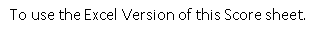 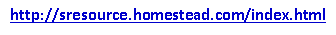 Rev. Control:  07/06/2015 HSD – OSP and Susan Richmond
NOT TRANSLATED YET
15
NOT TRANSLATED YET
16
NOT TRANSLATED YET
17
NOT TRANSLATED YET
18
Facts about Matter
Everything around us is made of matter.
There are four states of matter called liquids, solids, gases and plasmas.
All matter is made of tiny particles called atoms.
Elements are the kinds of atoms that we can have. 
When atoms bond together molecules are formed.
Everyone in their lifetime will need to understand how to use matter in one form or another.
NOT TRANSLATED YET
19
20
5to
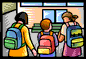 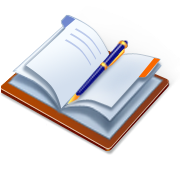 Trimestre cuatro
Evaluación ELA CFA
Copia del estudiante
Nombre del estudiante
_______________________
Instrucciones para el estudiante: Lee las instrucciones

Parte 1

Tu tarea:
Vas a leer varios textos sobre las propiedades de la materia.
Mientras lees, toma notas sobre estas fuentes de información.Luego, responderás varias preguntas de investigación acerca de estas fuentes.
Tus notas y respuestas te ayudarán a planificar y escribir un artículo de opinión acerca de las propiedades de la materia.  
 
Pasos a seguir:
Con el fin de ayudarte a planificar y escribir  tu artículo de opinión, vas a hacer todo lo siguiente:
1. Leer varios textos sobre las propiedades de la materia.2. Responder varias preguntas acerca de las fuentes de información.
3. Planificar el escrito de tu artículo de opinión.

Instrucciones para empezar:
Ahora leerás los textos. Toma notas porque es posible que quieras consultar tus notas mientras planificas tu artículo de opinión. Puedes consultar tus respuestas, notas y cualquiera de las fuentes de información cuantas veces quieras cuando estés escribiendo tu artículo de opinión. 

Preguntas
Contesta las preguntas. Tus respuestas a estas preguntas serán calificadas.  Además, van ayudarte a pensar sobre las fuentes de información que has leído, lo que debe ayudarte a planificar  tu artículo de opinión.

Parte 2 
Tu tarea: 
Los jueces crearon una lista de cotejo de las cosas que los estudiantes necesitaban incluir en los proyectos de la feria de ciencias. En tu opinión, ¿el proyecto de Avery tenía todos los artículos en la lista de cotejo?  ¿Por qué o por qué no?  Defiende tu respuesta utilizando datos de los textos provistos. 
 
Lista de cotejo de los artículos requeridos 
 para la Feria de Ciencias
 


Vas a:
Planificar tu escrito.  Puedes utilizar tus notas y respuestas.

Escribir, revisar y editar tu primer borrador (tu maestro de proporcionará papel).

Escribir la versión final de tu artículo de opinión.
Cómo serás calificado…
22
Equivalencia de grado: 5.9
Escala Lexile: 840L
Promedio del largo de la oración: 13.65
Promedio de la frecuencia de palabras: 3.69
Número de palabras: 655
Nota: Basado en el texto original en inglés.
Feria de ciencias 
Ginger Jay
Avery entró a la escuela con una sola cosa en su mente, ¡la feria de ciencias! No podía esperar para comenzar con su proyecto.  Se pasó la mañana soñando despierta con una gran cinta de primer lugar en su mano. Su maestra le dijo a todos los estudiantes de 5to grado que crearan proyectos basados en los estados de la materia.  Avery no estaba segura de lo que eso significaba, pero estaba ansiosa por descubrirlo.
Más tarde ese día, la maestra de  Avery explicó que todo lo que hay en el mundo estaba compuesto de  materia. Los escritorios, las plantas y el agua, hasta el aire estaba compuesto de materia. ¡Avery pensó que esto lo haría más fácil al seleccionar un proyecto!  Entonces su maestra explicó que la materia está dividida en cuatro grupos: líquidos, gases, sólidos y plasmas. “Oh no, esto se está complicando”, pensó Avery.  Ella sabía lo que eran los líquidos y los sólidos. Ella entendía un poco sobre los gases . Sin embargo no tenía ni idea de lo que era el plasma. Empezó a preguntarse si se ganaría la cinta de primer lugar a pesar de todo. 
Avery estaba a punto de levantar su mano para preguntar sobre el plasma, cuando escuchó a su maestra hablar— Clase, para nuestros proyectos de ciencias nos estaremos enfocando en tres de los estados de la materia: líquidos, solidos y gases.  Avery se sintió aliviada. Su maestra pasó a explicar que toda la materia estaba hecha de moléculas, y que todas las moléculas son compuestas de átomos. Para el final de la clase, Avery también sabía que las  moléculas y los átomos actúan de manera diferente dentro de los diferentes estados de la materia. Lo que no sabía era , ¡por dónde siquiera empezar su proyecto de ciencias!
Para cuando llegó a casa, Avery estaba muy preocupada. Moléculas, átomos, líquidos y gases, ¡era todo muy confuso! Ella quería utilizar su nueva pecera en su proyecto, ¿pero cómo? Cuando su papá llegó a casa del trabajo, le platicó sobre su problema. Le explicó sobre su decepción de no poder utilizar su pecera. Su papá se veía confundido. —Creo que debes pensar en esa idea un poco más —él dijo. Avery no tenía ni idea de cómo su pecera podría funcionar, pero fue arriba para considerarlo de todos modos. 
Contemplando la pecera, Avery inmediatamente vio un líquido. “El agua es un liquido, y ¡por supuesto que hay agua, es una pecera!”, pensó ella. Se dio cuenta que las piedritas de vidrio y el castillo de piedra en miniatura eran ambos sólidos. —¡Hasta el tanque mismo es un sólido! —se dijo a sí misma en voz alta. Pero por más que buscaba, no podía ver un buen ejemplo de un gas. Ella sabía que las  moléculas en los gases se podían mover con libertad porque los átomos están agrupados de forma más suelta que en los líquidos o los sólidos. Ella pensó, “¡Tal vez el gas simplemente se escapó!” Entonces, de repente vio algo. Una burbuja gigante se escapó del filtro en el fondo del tanque y ascendió a la superficie.
El día de la feria de ciencias era emocionante y apresurado. Todos acarreaban sus proyectos a la escuela y los colocaban en las mesas en el gimnasio. El papá de Avery le ayudó a colocar su pecera, y con cuidado metió los peces , de la pequeña bolsa de plástico, a la pecera. Avery había identificado con anotaciones todos los artículos en su tanque como un sólido o un líquido. Sin embargo, no  identificó el gas con una anotación. En vez, puso una pequeña tarjeta en la mesa que decía: “¿Puedes encontrar el gas dentro de mi tanque?"
Todos disfrutaron viendo la pecera de Avery y todos sus hermosos peces. Se sorprendieron de cuántos ejemplos de sólidos y líquidos ella había encontrado. Sobre todo, los estudiantes disfrutaron al ser sorprendidos por las grandes burbujas que salían del filtro, ¡especialmente los pequeños de otras clases! ¿Quién iba a pensar que podría haber gas en una pecera?  Al final, Avery no recibió la cinta  de primer lugar, pero si se ganó el premio por tener el ejemplo más sorprendente del estado de la materia .
23
Equivalencia de grado: 5.9
Escala Lexile: 780L
Promedio del largo de la oración: 11.10
Promedio de la frecuencia de palabras: 3.45
Número de palabras: 577
Nota: Basado en el texto original en inglés.
¡La materia está en todas partes! 

Todo lo que hay a nuestro alrededor está compuesto de materia, por ejemplo tu ropa, los árboles, ¡hasta el agua que bebes! Dividimos la materia en cuatro categorías principales. A estos se les llama los cuatro estados de la materia. Estos son líquidos, gases, sólidos y plasmas. Sin embargo, nos enfocaremos en los primeros tres.  

Sin importar cual sea el estado en que se encuentre la materia, toda materia está compuesta de diminutas partículas llamadas átomos.  Estas partículas son demasiado pequeñas para ser vistas con el ojo humano. Aún son demasiado pequeñas para verlas con un microscopio regular. Si pusieras un millón de átomos en una fila uno al lado del otro, tendrían el grosor de un cabello humano. De modo que solo podemos ver los átomos a través de instrumentos poderosos.  Este instrumento es el microscopio “de efecto túnel”. 
 
¿Cómo lo sabemos? 
Podemos ver fácilmente los líquidos y sólidos alrededor de nosotros, pero la mayoría de los gases son visibles. No podemos ver el aire a nuestro alrededor, pero aun así está compuesto de átomos. Los átomos están constantemente moviéndose libremente en el espacio. ¿Cómo lo podemos saber? 
 
Toma como ejemplo un globo. Cuando lo llenamos de aire, se infla. Esto significa que la materia de gas está llenando el globo y ocupando espacio. Mientras más aire le echamos al globo más  grande se hace. De modo que podemos observar la manera cómo el gas se mueve alrededor del espacio. Del mismo modo, los juguetes inflables de piscina también se llenan de aire para que puedan flotar en el agua. Cuando llenamos los caparazones de plástico con aire, los juguetes toman forma. Como el aire es más liviano que el agua, los juguetes de piscina pueden flotar sobre el agua sin hundirse. ¡Y entonces podemos disfrutar de un día soleado mientras flotamos en la piscina!  

Una molécula está compuesta de dos o más átomos.  Las moléculas  se mueven constantemente.  Sin embargo, las moléculas se mueven a diferentes velocidades dentro de las diferentes clases de materia. Las moléculas se mueven más lentamente en los sólidos que en los líquidos. Esto se debe a que los átomos en los sólidos están agrupados de forma más compacta. Hay menos espacio para moverse libremente. Las moléculas en el gas son las que se mueven más rápido. 

Difusión
Como las moléculas se mueven más libremente en los líquidos y los gases, pueden pasar por un proceso llamado difusión. (Los sólidos también pueden difundirse, pero es un proceso mucho más largo).  Las partículas que están agrupadas de forma compacta se van aflojando durante la difusión. Es por eso que cuando rocías perfume en un rincón de un cuarto, pronto lo hueles en el otro lado del cuarto. Las moléculas del perfume se están difundiendo en las moléculas del aire.  Esto permite que el olor del perfume se extienda a otras partes. 

Identificación 
Toda la materia tiene propiedades materiales. Los materiales están compuestos de átomos y moléculas. Podemos identificar a los materiales de acuerdo con las diferentes propiedades. Los científicos han encontrado varias y diversas maneras de medir para ayudar a identificar los materiales. Algunos ejemplos son temperatura, dureza, color y longitud. Normalmente, estás se utilizan para medir los sólidos, como las rocas y los minerales. 

Sin embargo, la temperatura se puede utilizar para medir también los líquidos. Cuando los geólogos estudian las rocas, a menudo utilizan la escala de Mohs para medir el nivel de dureza de los minerales. Esta escala nos permite describir la resistencia al rayado de varios minerales. Un diamante se describe como duro porque es extremadamente difícil de rayar. Los científicos pueden medir la dureza con la escala de Mohs y comparar unos minerales con otros. 

Los científicos siempre utilizan varios métodos  para agrupar los materiales, de esa manera, es más fácil estudiarlos y compararlos.  ¡Esa es otra razón por que hacemos una distinción entre líquidos, gases, solidos y plasmas!
24
Rev. Control:  07/06/2015 HSD – OSP and Susan Richmond
Equivalencia de grado: 6.0
Escala Lexile: 820L
Promedio del largo de la oración: 12.03
Promedio de la frecuencia de palabras: 3.50
Número de palabras: 361
Nota: Basado en el texto original en inglés.
¡Es elemental!
 




Todas las “cosas” a nuestro alrededor que ocupan espacio se llaman materia. La materia está compuesta de elementos. Un elemento no puede ser químicamente separado para formar alguna otra sustancia.  Los elementos están hechos de partes microscópicas llamadas átomos. 

Estos átomos contienen todas las propiedades del elemento. Una propiedad es una  característica. ¿Cómo se puede experimentar al elemento con los sentidos? ¿Cómo se ve, se siente, cómo sabe, cómo suena, o a qué huele? ¿Cómo reacciona bajo ciertas condiciones? ¿Cómo reacciona cuando es mezclado con otros elementos? 

Cuando contestas estas preguntas, estás describiendo las propiedades de un elemento. Los átomos se juntan para formar elementos. Entonces, esos elementos se unen para formar la materia. El tipo de átomo que se conecta y la manera de cómo se unen determina las propiedades que tiene cada elemento. Todo el proceso es cómo edificar algo con bloques que se conectan. 
 
A principios de los estudios científicos, los científicos empezaron a escribir lo que estaban observando sobre los elementos. Probablemente había muchas maneras diferentes de escribir todo como lo había de cantidad de personas. ¡Solo piensa en la diferencia que hay entre la manera en que tú y tus amigos toman notas en clase! 

Era difícil para los científicos compartir información y  seguir desarrollando los estudios de otros.  La información tenía que organizarse de una forma estándar que todos los científicos pudieran utilizar. Por supuesto, hubieron cambios y ajustes a través del tiempo, pero finalmente nos crearon una tabla llamada la tabla periódica, como resultado. 

En 1869, un químico ruso Dimitri Mendeleyev organizó todos los elementos conocidos basándose en sus propiedades y el número de proteínas (partículas con carga positiva) encontradas en un átomo de cada elemento. Mendeleyev notó un patrón en estos números y ¡hasta pudo utilizar el patrón para predecir futuros elementos antes de que los científicos los descubrieran!
 
Hoy, conocemos como unos 100 elementos diferentes. Hay 18 elementos que se encuentran en cantidades mayores en la Tierra. Probablemente haz escuchado los nombres de estos antes: Hidrógeno, Helio, Litio, Berilio, Boro, Carbón, Nitrógeno, Oxígeno, Fluorina, Neón, Sodio, Magnesio, Aluminio, Silicón, Fósforo, Sulfuro, Colorina y Argón. Cuando se trata de los bloques edificadores de la materia, ¡Es elemental!

http://www.pbslearningmedia.org/asset/lsps07_int_naturematter/
Moléculas
Átomos
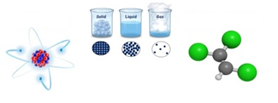 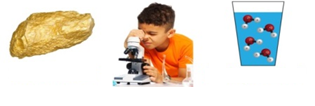 Materia
Elementos
Compuestos
25
Rev. Control:  07/06/2015 HSD – OSP and Susan Richmond
¿Cómo es diferente la manera de pensar de Avery sobre la materia al principio del cuento en comparación a su manera de pensar al final?

Avery entró a la escuela soñando sobre la feria de ciencias y al final se había ganado la cinta de primer lugar.

Avery aprendió que la materia se divide en cuatro grupos: líquidos, solidos, gases y plasmas.

Avery no pensó que ella sabía mucho sobre la materia y al final ella sabía mucho más de lo que pensó.

Avery estaba recopilando información en el salón de clases y estaba compartiendo lo que había aprendido en la feria de ciencias.
¿Cómo contribuyó la información que la maestra dio en la lección al éxito de Avery en la feria de ciencias?

Avery y su papá pudieron utilizar la información que ella aprendió sobre plasma en el proyecto de su pecera. 

Lo que Avery aprendió en la lección de ciencias la ayudó a ganar la cinta de primer lugar en la feria de ciencias. 

Avery estaba tan confundida sobre las moléculas, los átomos, los líquidos y los gases que no se ganó la cinta grande de primer lugar.

La información sobre los sólidos, líquidos y gases ayudaron a Avery a tener éxito en su proyecto en la feria de ciencias.
26
¿Cómo muestra el autor los diferentes sentimientos de Avery en el cuento? Selecciona las dos mejores respuestas.

El narrador describe a  Avery sintiéndose emocionada al principio y segura de sí misma al final. 

Avery  siente emoción porque quiere ganarse la cinta de primer lugar y se enoja cuando no se lo gana. 

Después de aprender sobre la materia, Avery está preocupada y confundida acerca de la idea para su proyecto. 

La feria de ciencias fue emocionante y ocupado con todo el mundo acarreando sus proyectos a la escuela.
¿Cuál es la razón más probable por la que el narrador indicó que  Avery  ganó el premio por el ejemplo más sorprendente del estado de la materia? 

Avery había soñado con ganar la cinta de primer lugar por su proyecto desde el principio.

Aunque no ganó la cinta de primer lugar, Avery recibió reconocimiento por su ejemplo inusual del uso del gas. 

El narrador quería mostrar que si te esfuerzas bastante ganarás un premio.

Si piensas en tu idea un poquito más puedes ganar el premio del ejemplo más sorprendente.
27
Basándote en la información sobre la materia de ¡La materia está en todas partes! y La feria de ciencias. ¿Qué puedes concluir acerca de por qué Avery ganó un premio por su proyecto?

El proyecto tenía todos los cuatro tipos de materia: líquidos, gases, sólidos y plasma, es por eso que ganó un premio.

El proyecto de ciencia de Avery demostró la difusión con líquidos y gases.

Avery pudo mostrar un ejemplo creativo de tres tipos de materia en su proyecto: sólido, líquido, y gas.

Los métodos creativos de agrupar los materiales, demuestran las diferencias entre los líquidos, sólidos, gases y plasmas.
¿Cómo son parecidos ¡Es elemental! y Feria de ciencias en la manera de explicar el papel de los átomos en la materia?

Los elementos están compuestos de diminutas partículas que se llaman átomos.

Las moléculas están compuestas de átomos.

Las moléculas y los átomos actúan diferente en los diferentes estados de la materia.

Ambos textos explican que la materia está compuesta de muchas partes incluyendo los átomos.
28
29
9.    ¿Cuál es la conexión entre materia, elementos y átomos?

Los átomos tienen todas las propiedades del elemento.

Los elementos y los átomos tienen diferentes propiedades.

Toda la materia está compuesta de  elementos y los elementos están compuestos de átomos.

Todo está compuesto de materia o material.
10.  ¿Cómo beneficia a los científicos la tabla periódica?

Los científicos ahora conocen los nombres de los 18 elementos más comunes en la Tierra.

Las tablas periódicas organizan los elementos basado en las propiedades y las proteínas que se encuentran en un átomo de cada elemento. 

Describe cuántos elementos conocidos hay.

La tabla periódica organiza todos los elementos conocidos para que los científicos pueden utilizarla como referencia.
30
Rev. Control:  07/06/2015 HSD – OSP and Susan Richmond
11.   ¿Qué tienen en común las cuatro principales categorías de la materia?

Cada una de las cuatro categorías de la materia tiene diferentes propiedades.

Cada una de las cuatro categorías de la materia esta hecha de átomos.

Toda la materia se puede dividir en cuatro categorías.

Todas son invisibles a nuestros ojos.
12.  ¿Cuál punto específico es apoyado en ambos artículos? 

El determinar la identidad de los materiales está basado en sus propiedades.

La única manera de ver los átomos es a través de un microscopio de efecto túnel.

Otro nombre para las moléculas que se mueven es átomos.

Una tabla estandarizada fue necesaria para compartir información.
31
Rev. Control:  07/06/2015 HSD – OSP and Susan Richmond
13.   ¿Qué información de ¡Es elemental no se encuentra en ¡La materia está en todas partes!?

La materia está compuesta de átomos.

Los átomos son minúsculos o microscópicos.

Los científicos agrupan los elementos .

Hay 100 elementos conocidos.
14.  ¿En qué par de artículos encontrarías la mayor cantidad de información para escribir con conocimiento acerca de cómo identificar los diferentes tipos de materias?


         A.                            B.                                     C.                               D.
32
Rev. Control:  07/06/2015 HSD – OSP and Susan Richmond
33
Rev. Control:  07/06/2015 HSD – OSP and Susan Richmond
Datos sobre la materia

Todo a nuestro alrededor está compuesto de materia.
Hay cuatro estados de la materia llamados líquidos, sólidos, gases y plasmas.
Toda la materia está compuesta de partículas diminutas llamadas átomos.
Los elementos son los tipos de átomos que nosotros podemos tener. 
 Cuando los átomos se unen, se forman las moléculas.
Todo el mundo en el transcurso de su vida necesitará comprender cómo utilizar la materia de una forma u otra.
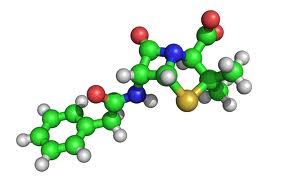 34
18.   Un estudiante está revisando este borrador. Lee el borrador del párrafo y luego completa la pregunta que sigue.
Revisar un texto, W5.1b desarrollar una opinión o eliminar detalles que no, Objetivo de escritura 6b

Prepararse para una feria de ciencias escolar es mucho trabajo (especialmente si es la primera vez que presentas un proyecto en una feria de ciencias). ¡Prepárate para trabajar muy duro! Finalmente, prepara una hipótesis. Pero más importante aún, ¡no olvides sonreír y ensayar el discurso de tu presentación!

El escritor quiere desarrollar mejor las razones para apoyar su opinión de cómo prepararse para una feria de ciencias.  ¿Cuáles dos oraciones seguirían mejor después de la oración subrayada?

A     Las ferias de ciencias son realmente muy divertidas.

Primero tienes que decidir cuál será tu proyecto.

C.   Mi mejor amigo ganó la ciencia de quinto grado el año pasado.

Después, necesitarás organizar tus notas de investigación, materiales y procedimientos.
35
Una estudiante quiere encontrar palabras que sean más apropiadas para los estudiantes de quinto grado en la oración abajo.  
Lenguaje y vocabulario, L.5.2d lenguaje preciso y vocabulario especifico al dominio…Objetivo de escritura  8

Mary escogió el tema Los estados de la materia para su proyecto de la feria de ciencias, entonces comenzó la tarea difícil de obtener los recursos que necesitaría.

Escoge las mejores palabras o frases para reemplazar las palabras subrayadas para hacer más claro y preciso la intención de la escritora.

determinó, cambiar

alegó, juntar

examinó, mover

seleccionó, recopilar
`
20.  Lee la oración y la pregunta que le sigue.
Editar y clarificar L.5.1d,, Cambios  inapropiados en el tiempo del verbo, Objetivo 9 

Primero, los científicos empiezan escribiendo lo que estaban observando sobre los elementos. 

Escoge la manera correcta de editar la palabra subrayada.

empezando

empezaron

empiezan

empiezo
36
Instrucciones para el estudiante:  Lee las instrucciones.  


Parte 2 
Tu tarea: 
Los jueces crearon una lista de cotejo de las cosas que los estudiantes necesitaban incluir en sus proyectos para la feria de ciencias .  En tu opinión, ¿tenía el proyecto de Avery todos los artículos en la lista de cotejo? ¿Por qué si o por qué no?  Defiende tu respuesta utilizando datos de los textos proporcionados.
 
Lista de cotejo de artículos requeridos 
 para la Feria de ciencias
 


Vas a:
Planificar  tu escrito.  Puedes utilizar tus notas y respuestas.

Escribir , revisar y  editar tu primer borrador (tu maestro te proporcionará papel).

Escribir la versión final de tu articulo de opinión.

Cómo serás calificado
37
38
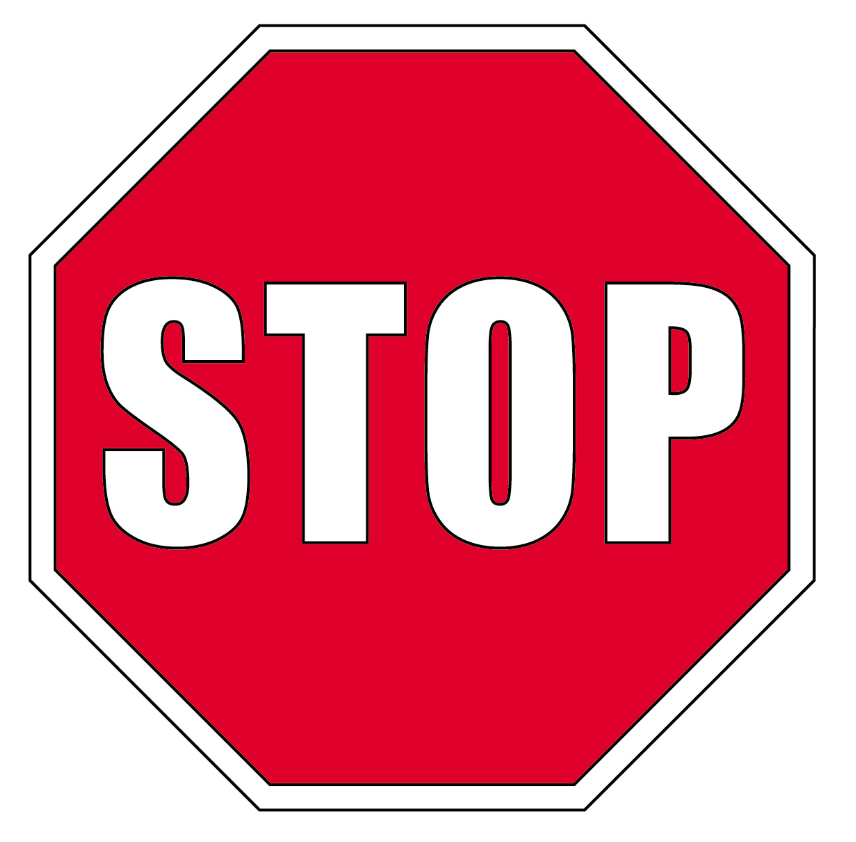 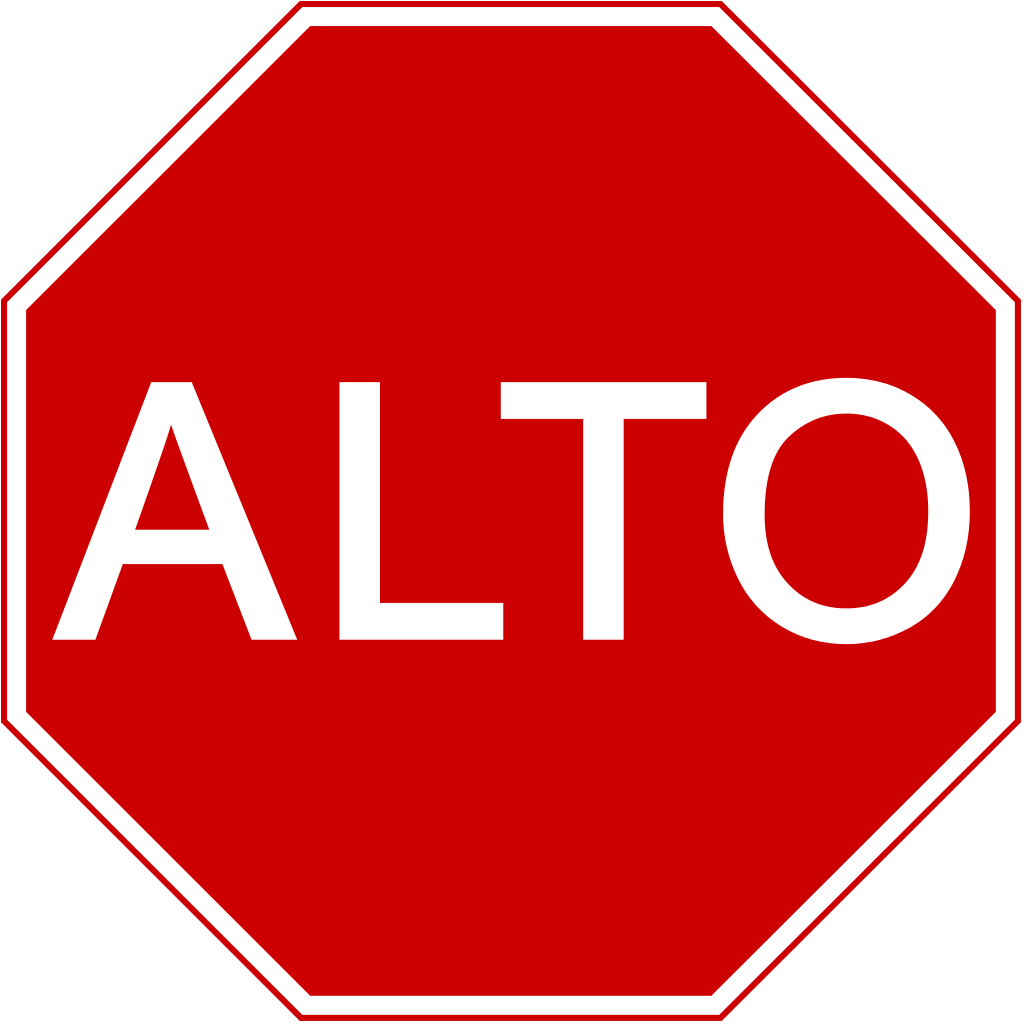 ALTO
¡Cierra tus libro y espera las instrucciones!
39
Puntuación del estudiante: Colorea la casilla de verde si tu respuesta estaba correcta. 
Colorea la casilla de rojo si tu respuesta estaba incorrecta.
40